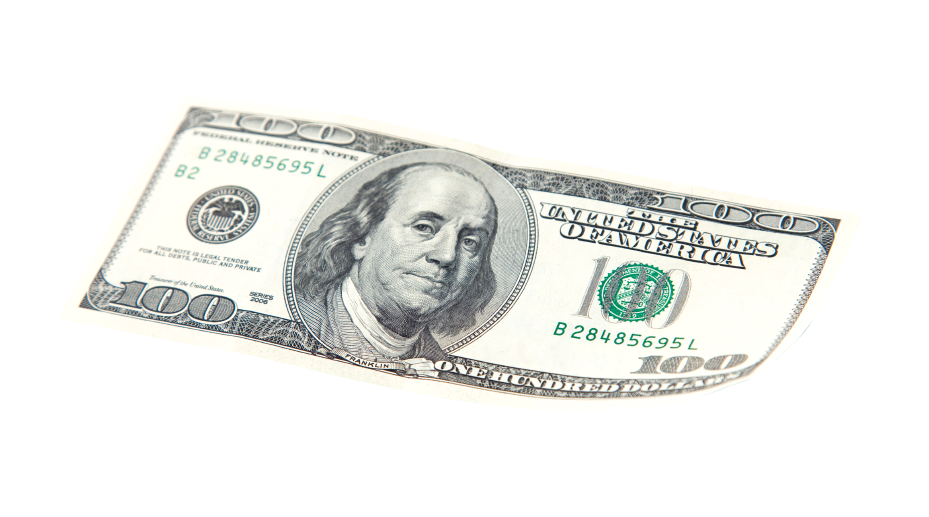 Our mission.
To build a sound system that makes you money.
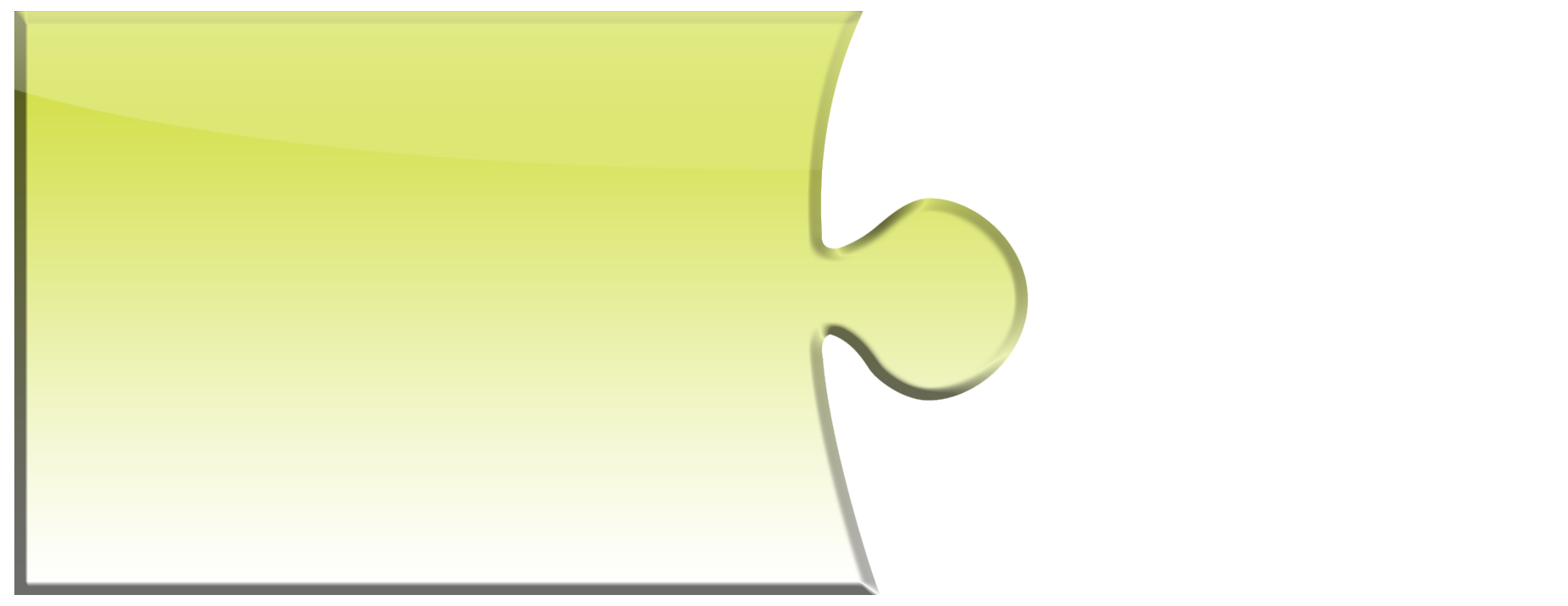 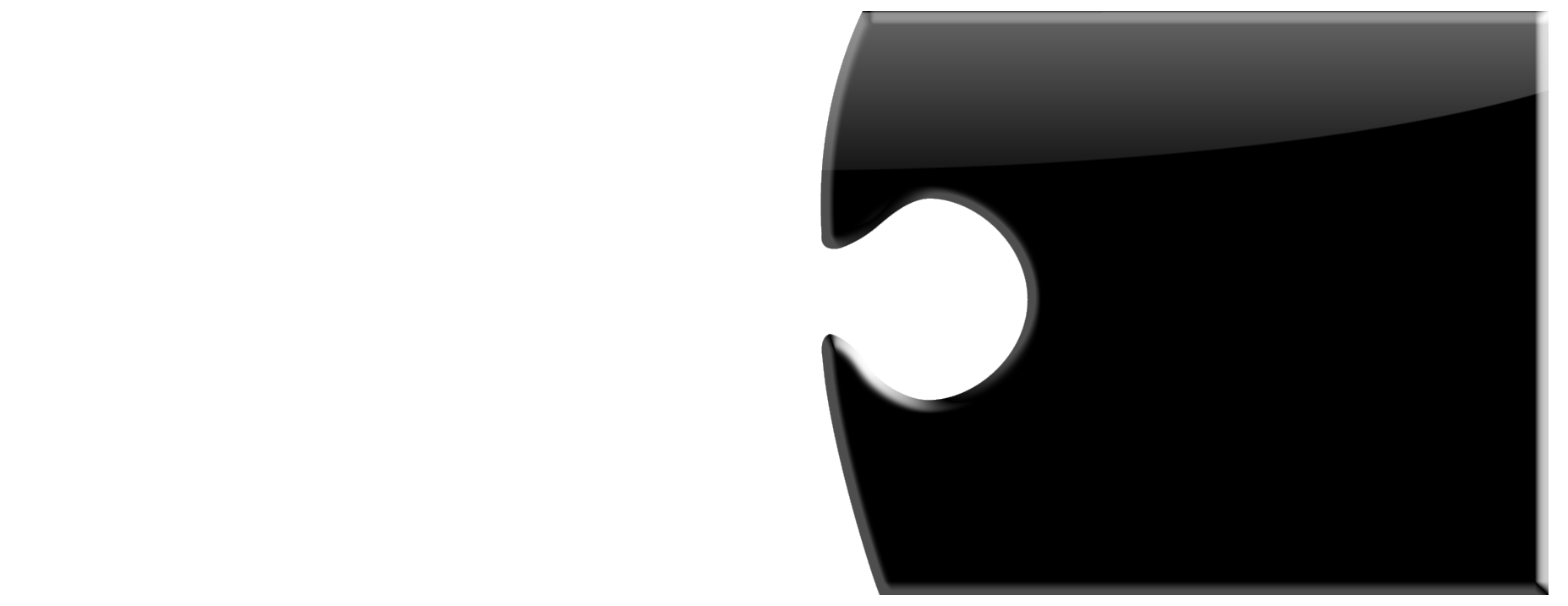 A sound system that fits your model
Not one that dictates it
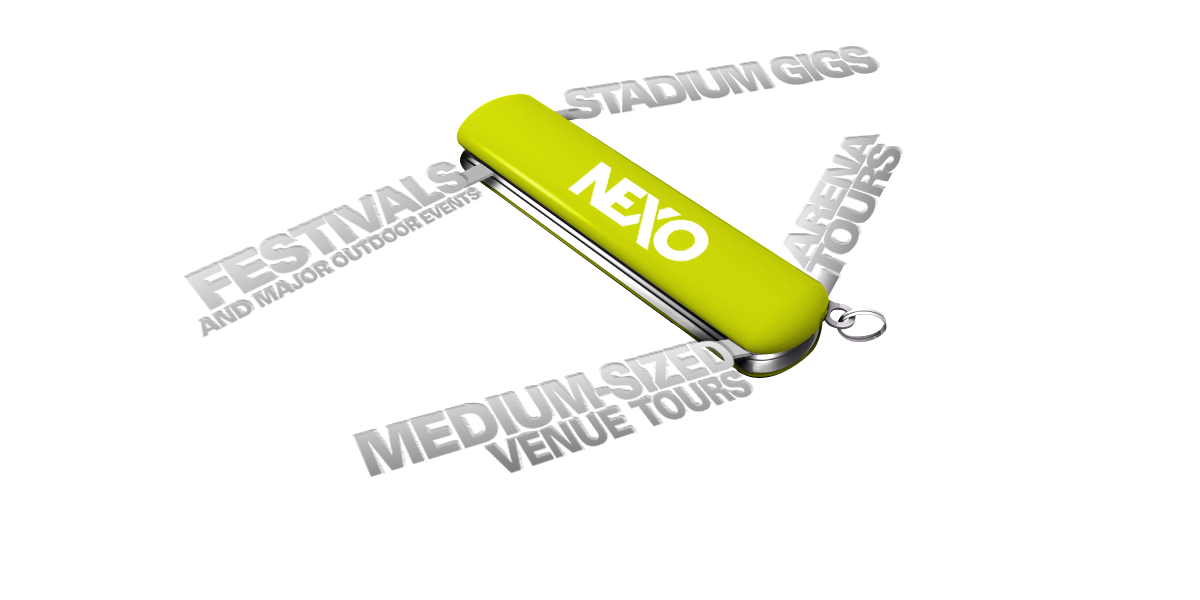 A scalable system for every application.
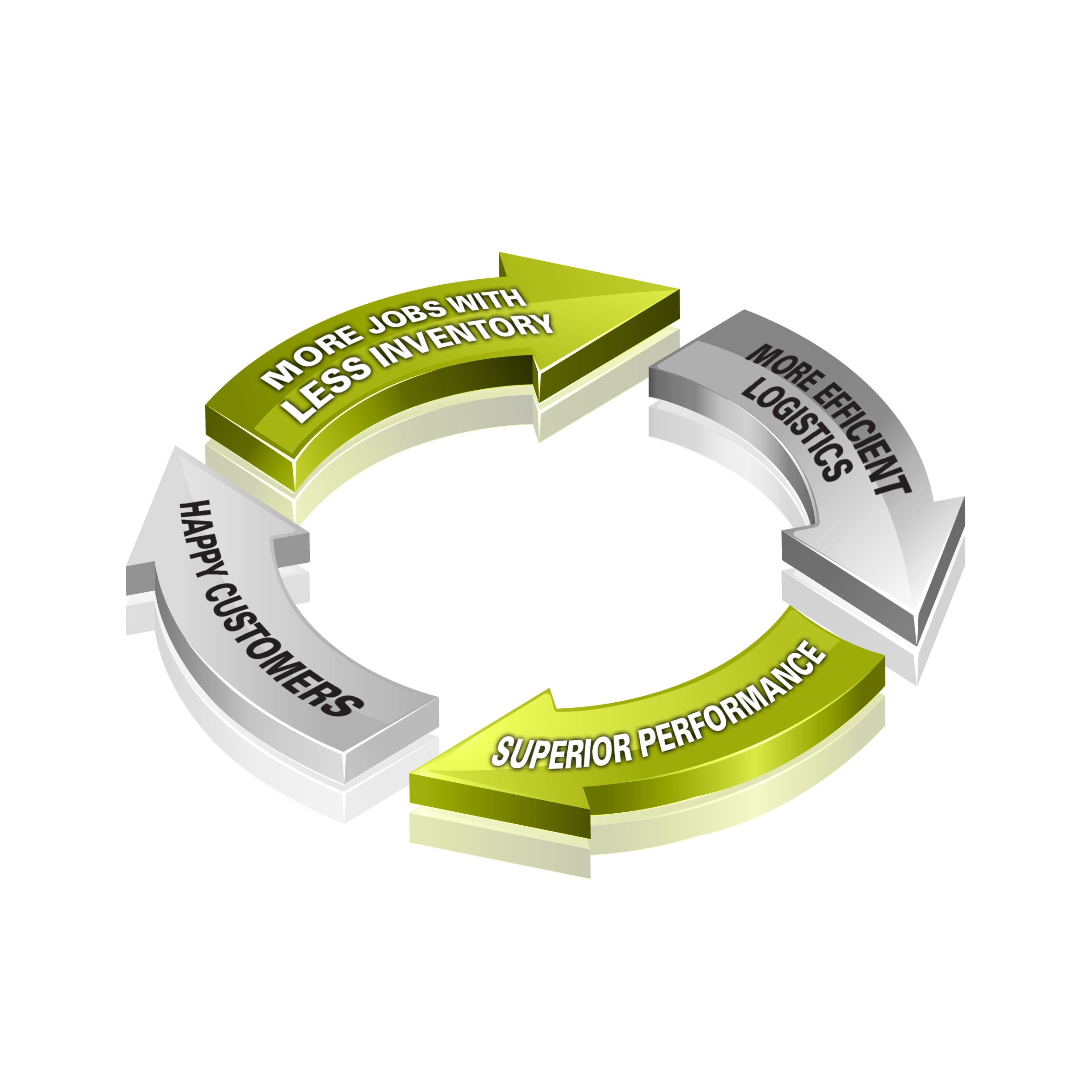 Where good things flow naturally from a new way of thinking.
Introducing
STM comprises 4 modules.
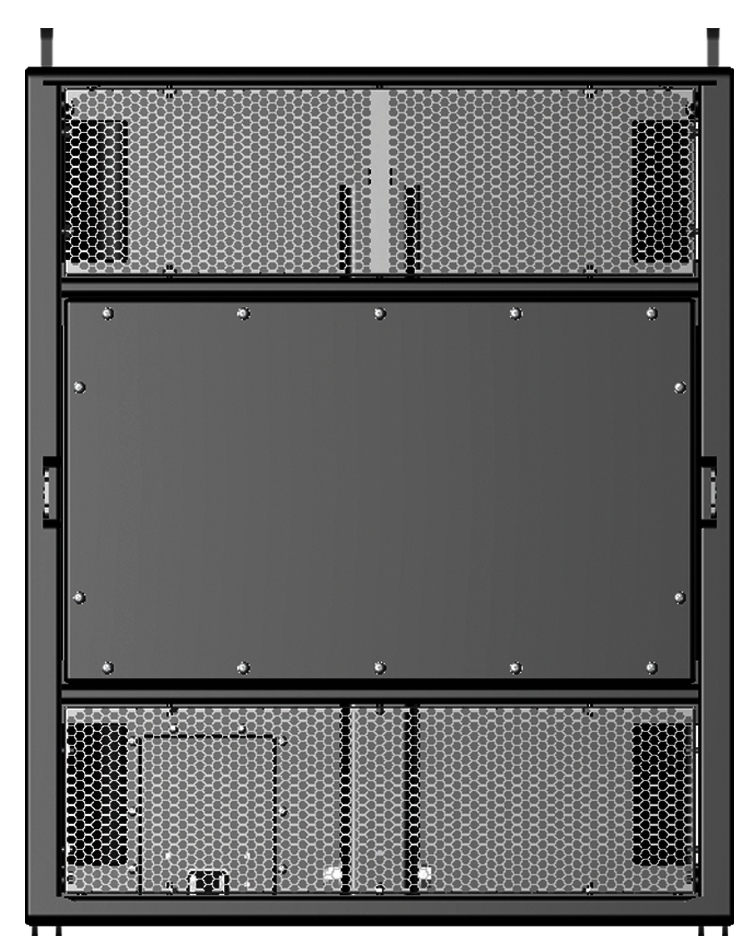 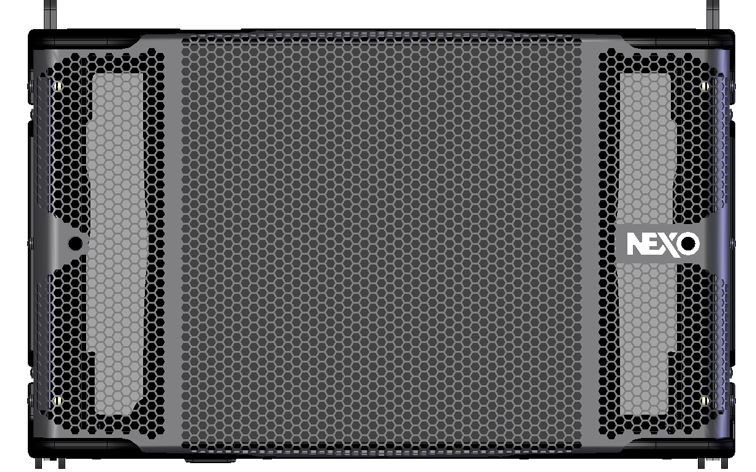 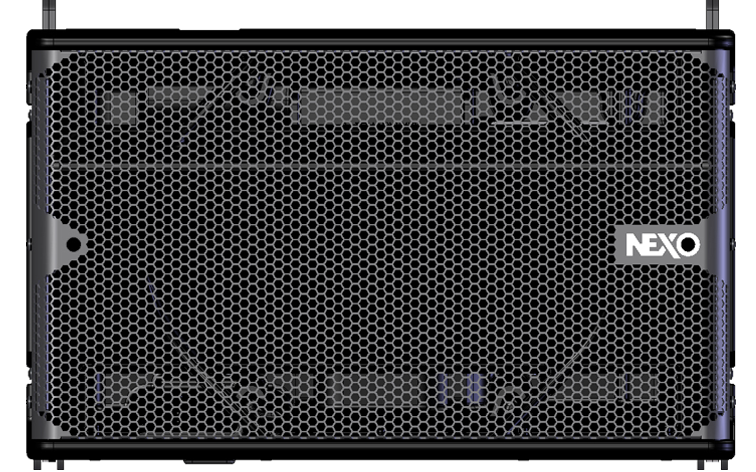 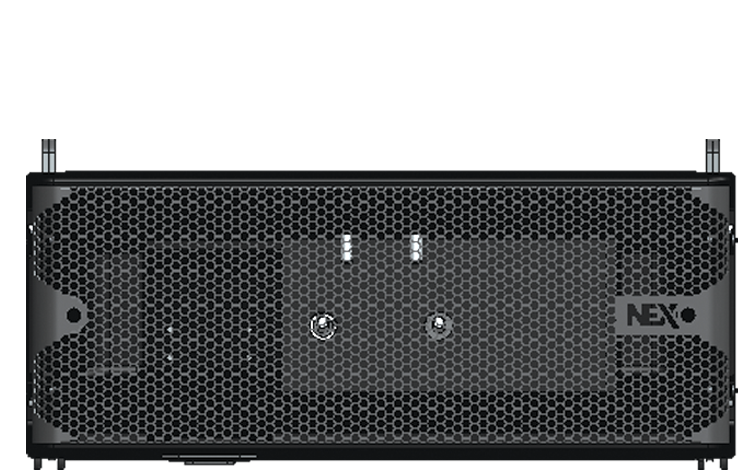 M46
B112
S118
M28
And the STM ‘Omni’.
The STM Main Module.
The STM Bass Module.
The STM Sub.
Let’s take a look 
at each STM module in turn.
M46 Main Module
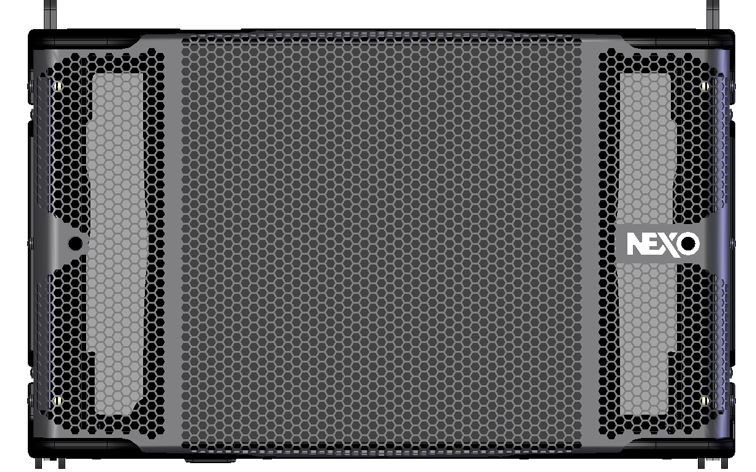 4 x 6.5 inch LF/MF Drivers
 4 x HF Compression Drivers
 Frequency response: 85Hz–20kHz
 145dB peak SPL
 H350mm/W575mm/D715mm
 55Kg/121lb
 Dispersion 90˚ H x 0-10˚V
B112 Bass Module
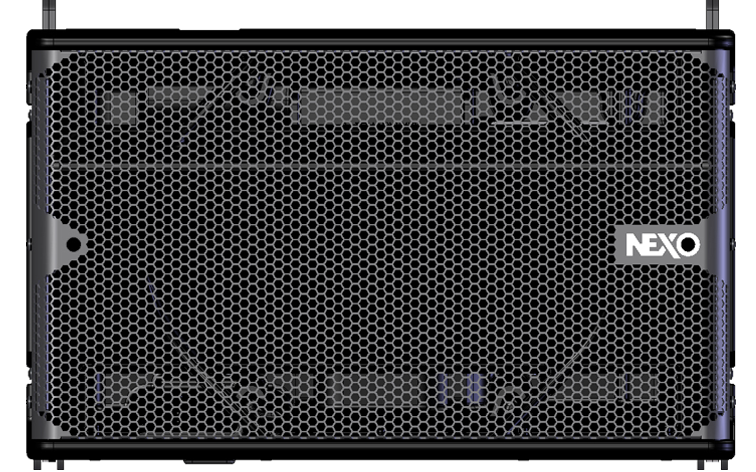 1 x 3000W +/- 3cm excursion 12 inch LF Driver
 141dB peak SPL
 Frequency response: 63Hz-200Hz
 H350mm/W575mm/D715mm
 55Kg/121lb
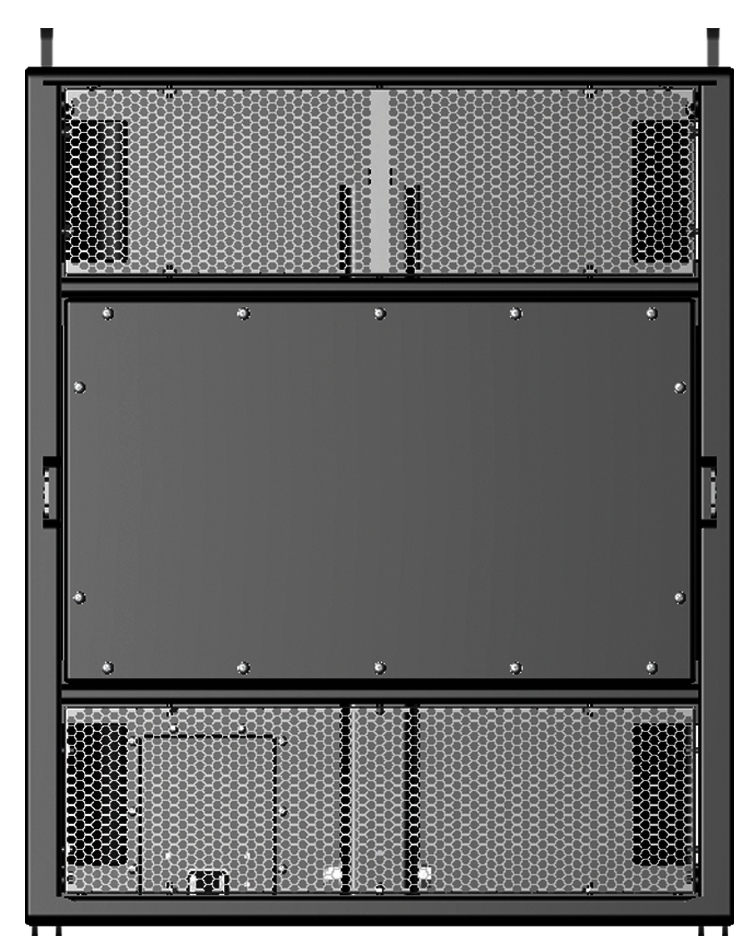 S118 Sub Module
1 x 18 inch LF Driver
 143dB peak SPL
 Frequency response: 25Hz-85Hz
 H700mm/W575mm/D715mm
 85Kg/187lb
 Omni or cardioid modes
M28 ‘Omni’ Module
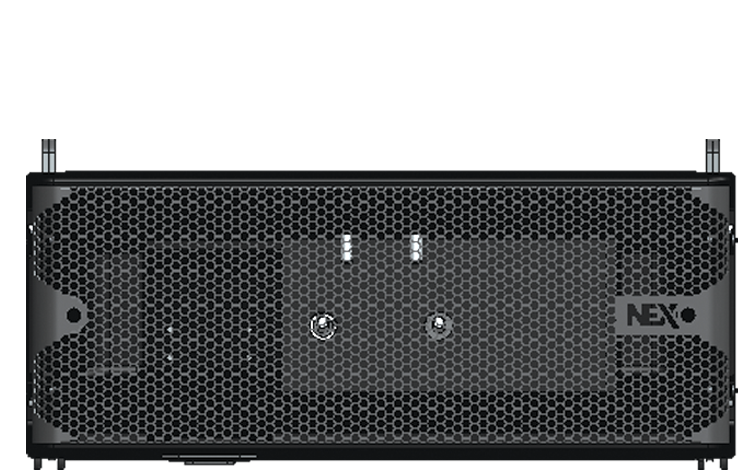 2 x 8 inch LF Drivers
 4 x 4 inch MF Drivers
 1 x HF Compression Driver
 140dB peak SPL
 Frequency response: 60Hz-20kHz
 H233mm/W575mm/D715mm
 38Kg/84lb
 Dispersion 120˚ H x 0-15˚V
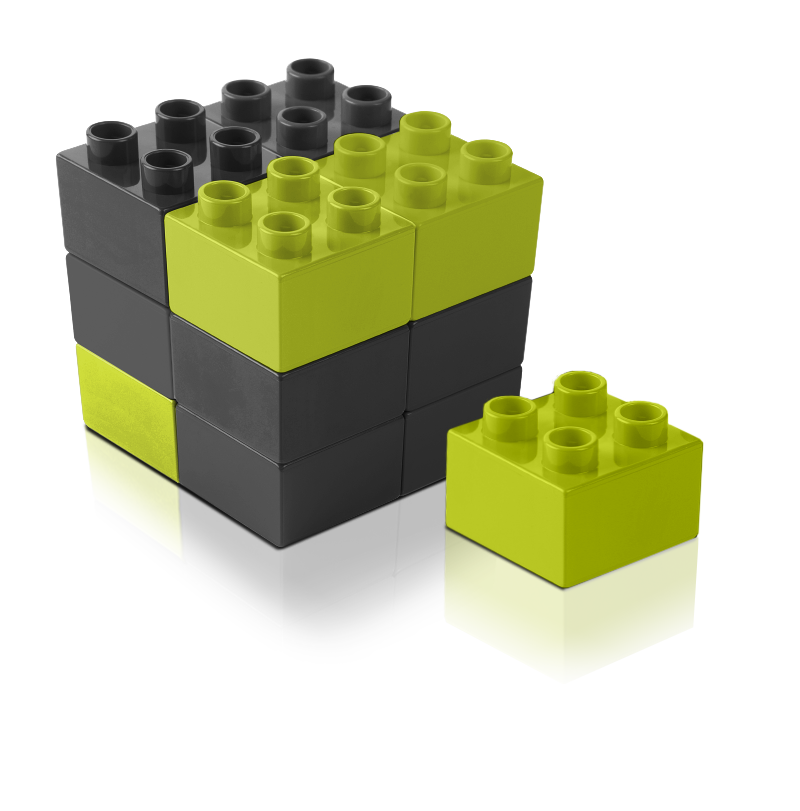 Think of them as blocks from which you can build any system you need, any time – quickly and easily.
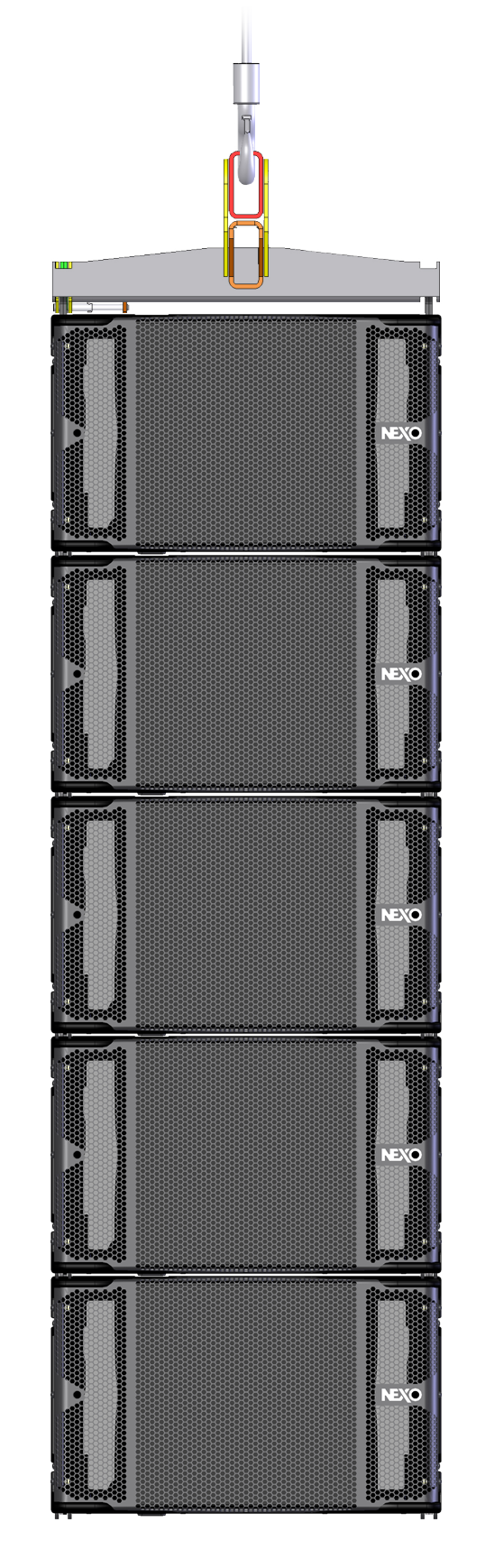 Main
Main
Main
Main
Main
It could be a single column.
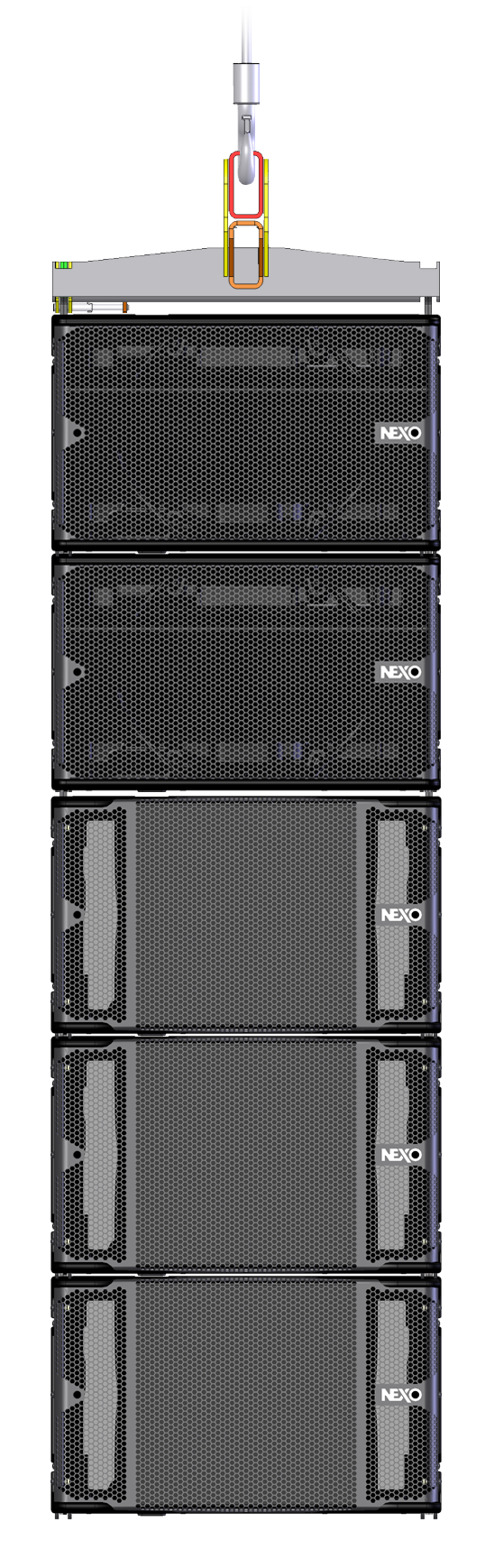 Bass
Bass
Main
Main
Main
It could be a single column.
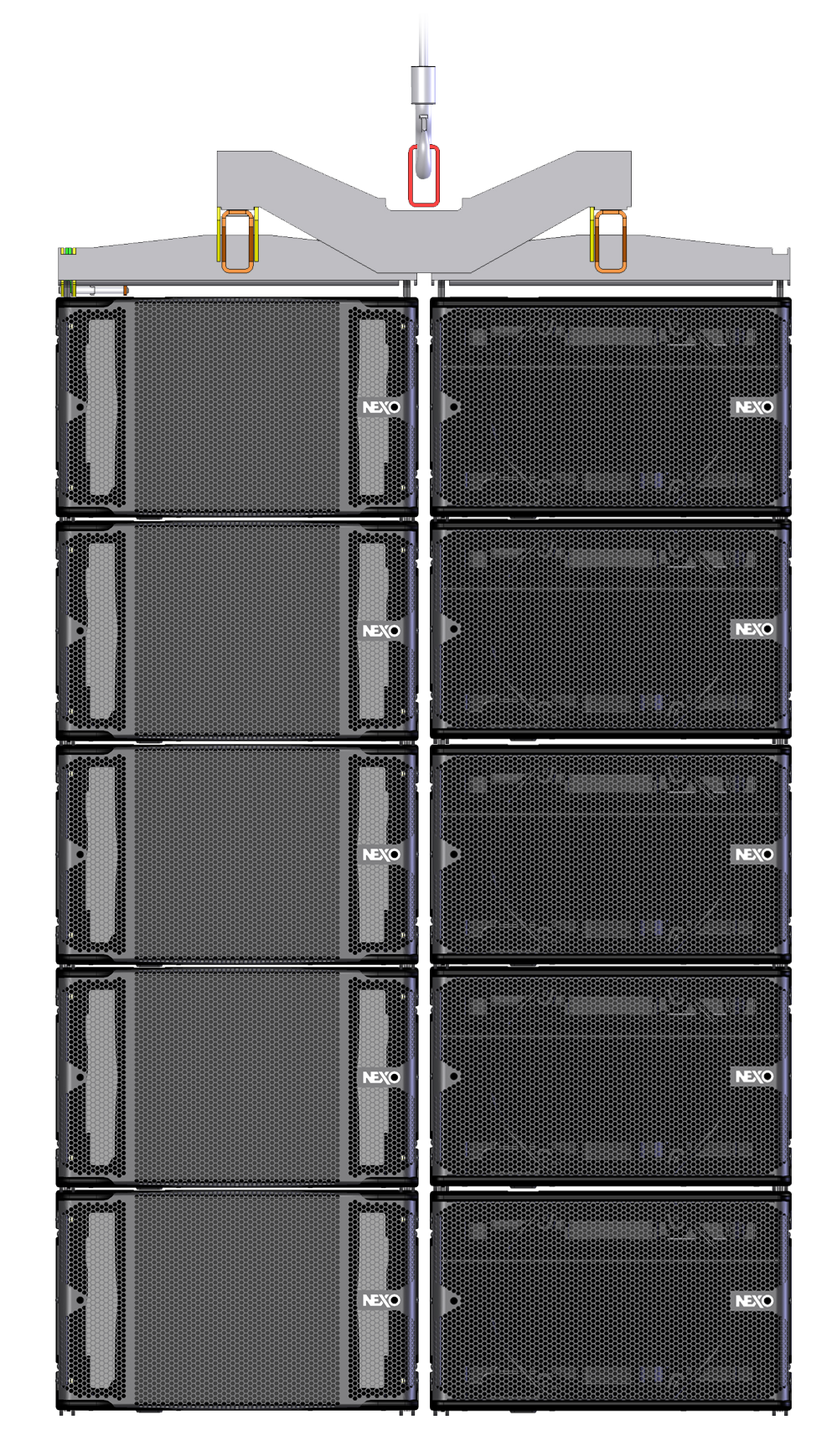 Main
Main
Main
Bass
Bass
Bass
Main
Main
Bass
Bass
Or a double column system for performance levels equivalent with existing line arrays.
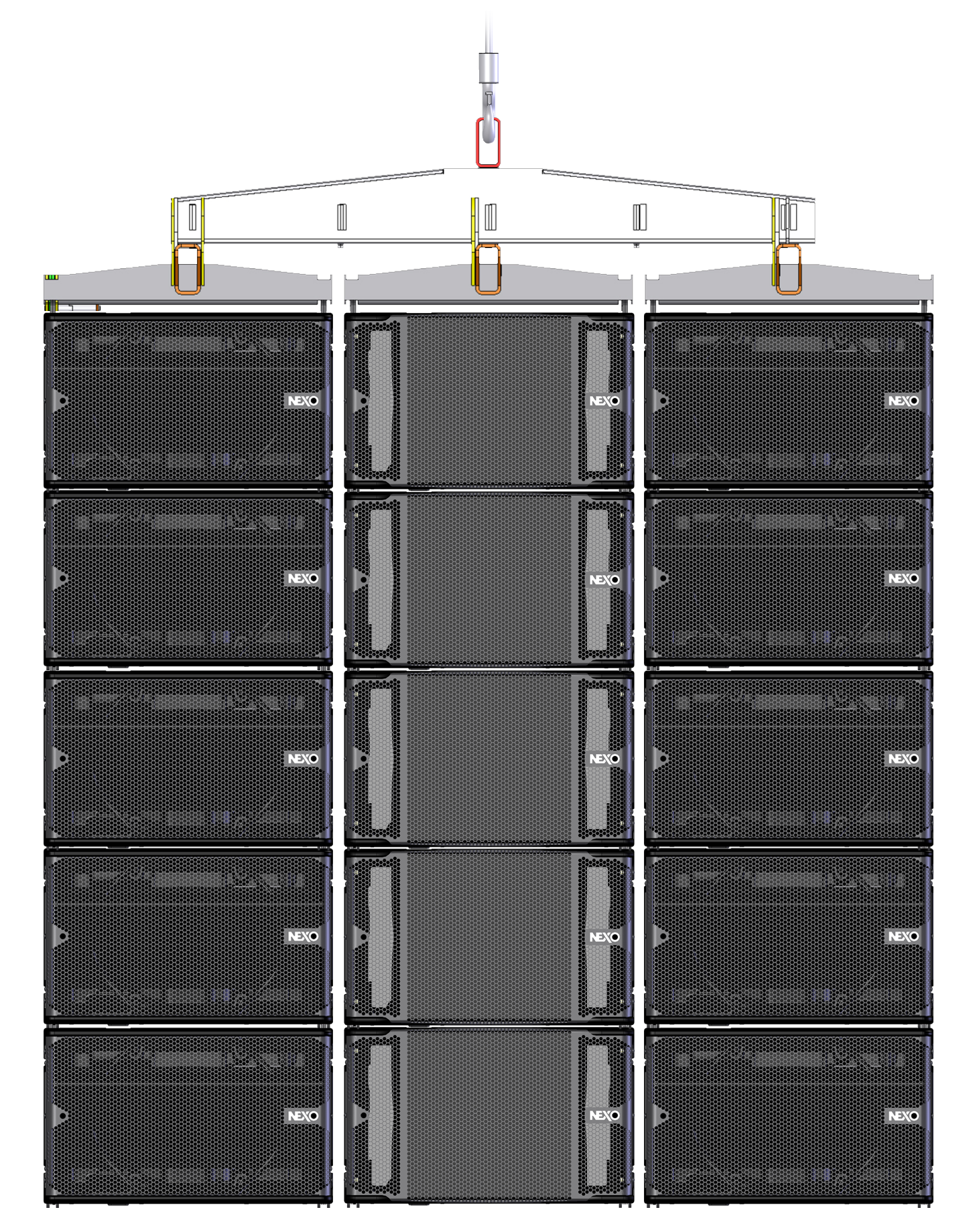 Main
Main
Main
Bass
Bass
Bass
Main
Main
Bass
Bass
Bass
Bass
Bass
Bass
Bass
Or a triple column for previously unattainable levels of LF output.
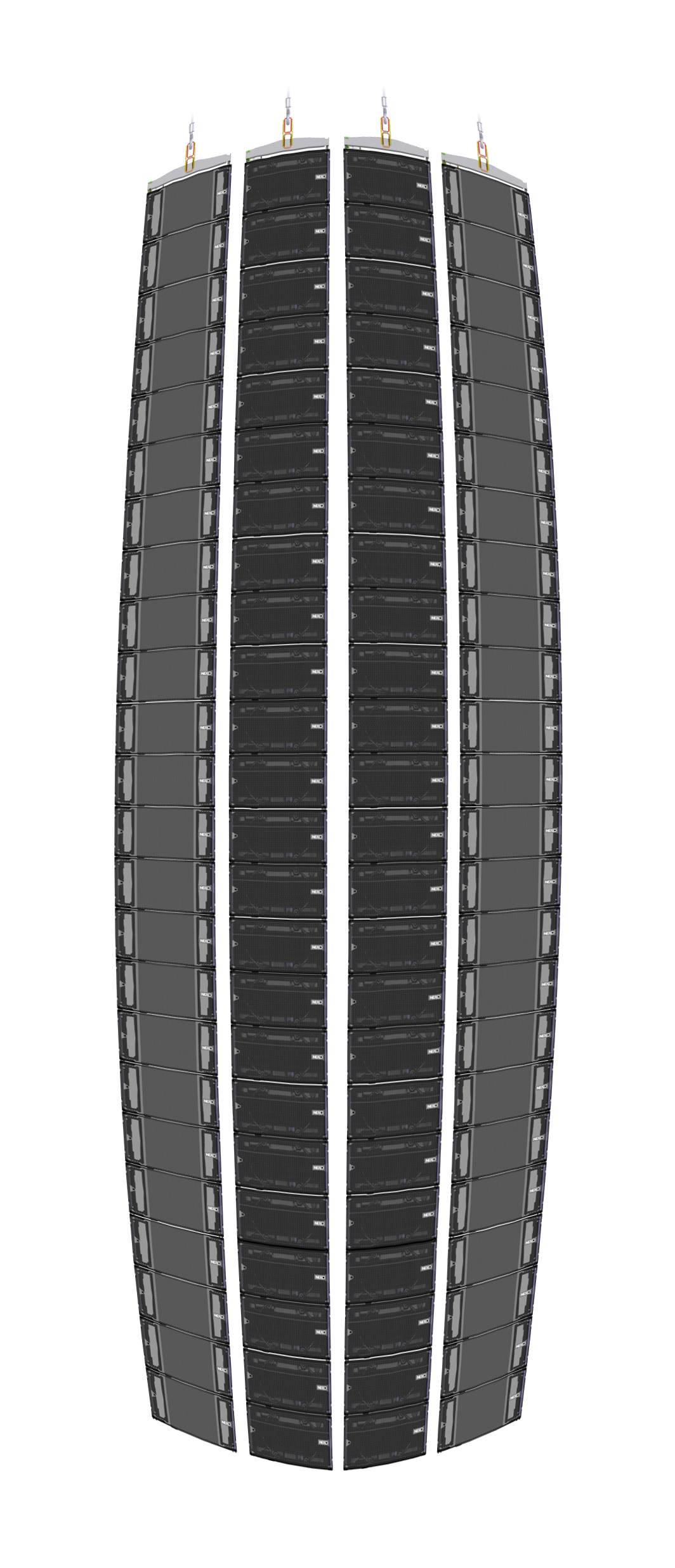 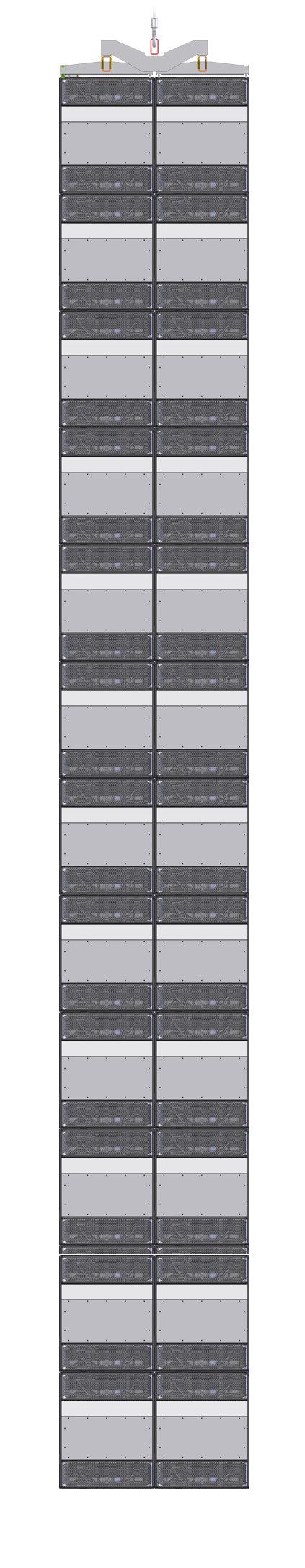 Main
Bass
Bass
Subs
Main
Right up to a
large-scale stadium configuration that no other system can match.
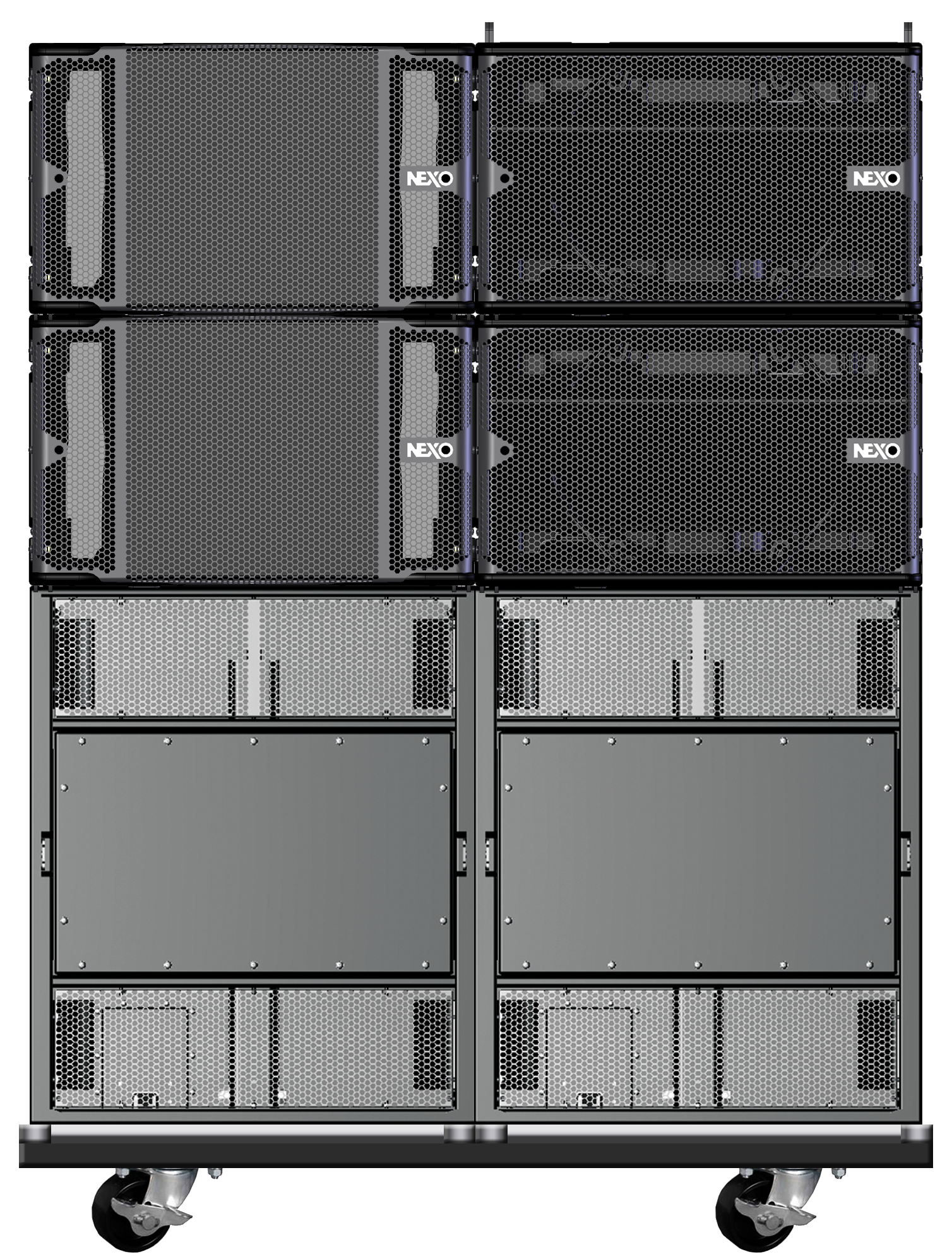 Main
Main
Sub
Bass
Bass
Sub
Or just a simple ground stack.
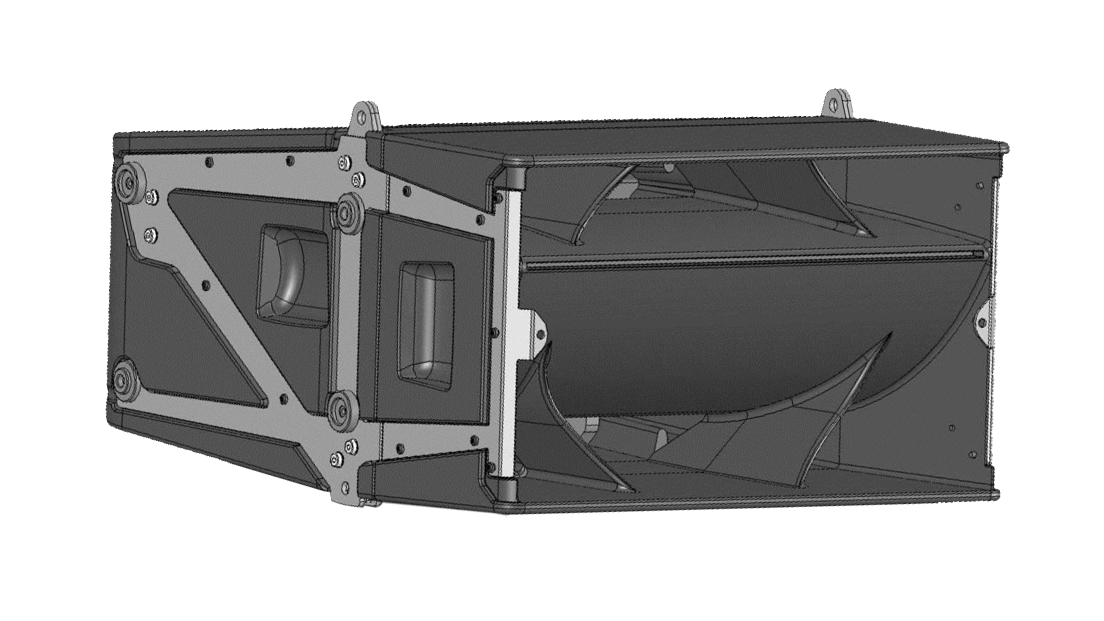 Main, Bass and ‘Omni’ cabinets are injection-moulded for increased durability and rigidity.
Did we say quick and easy to build?
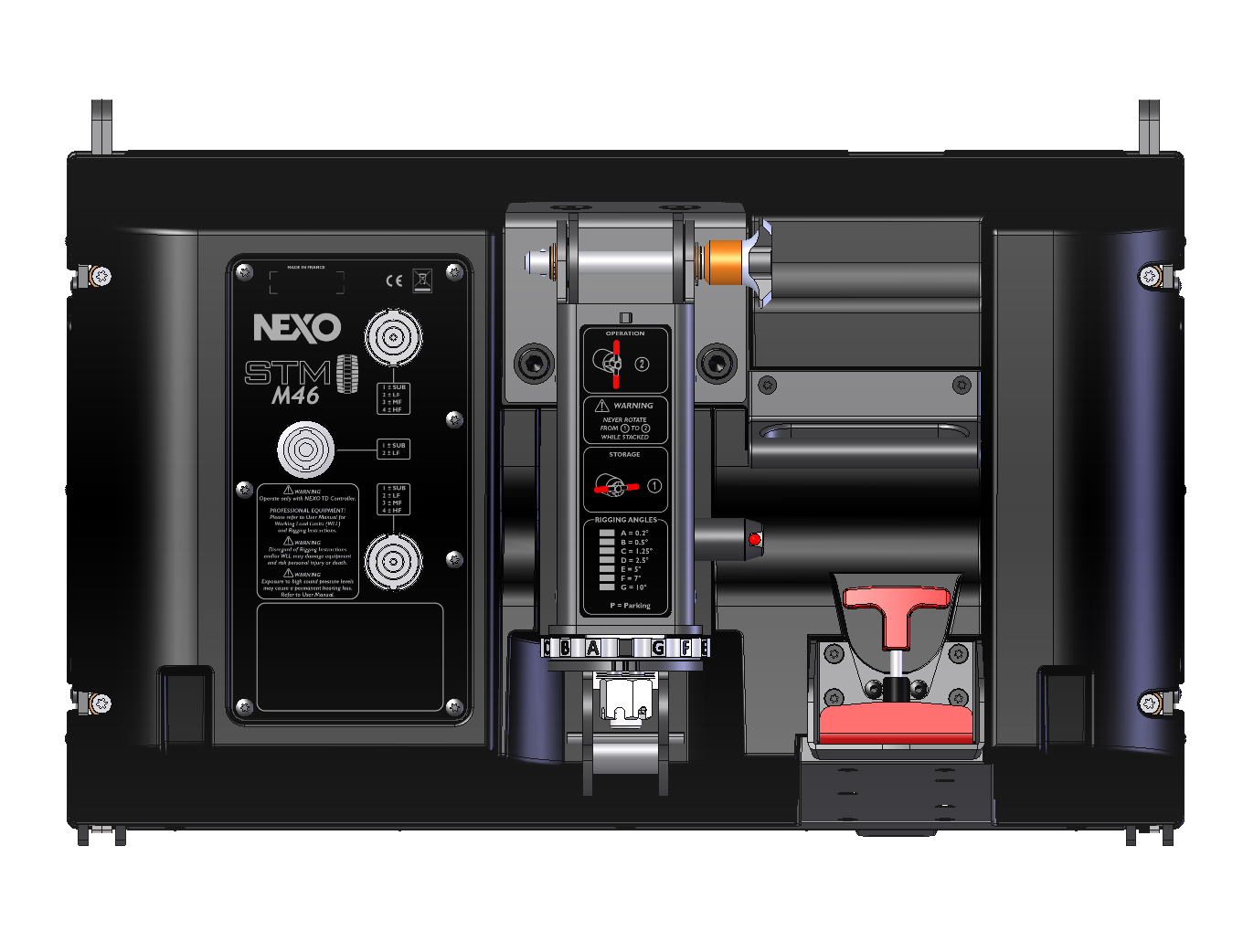 Innovative PistonRig™ and REDLock™ rigging enables any size of systems to be flown safely by one person.
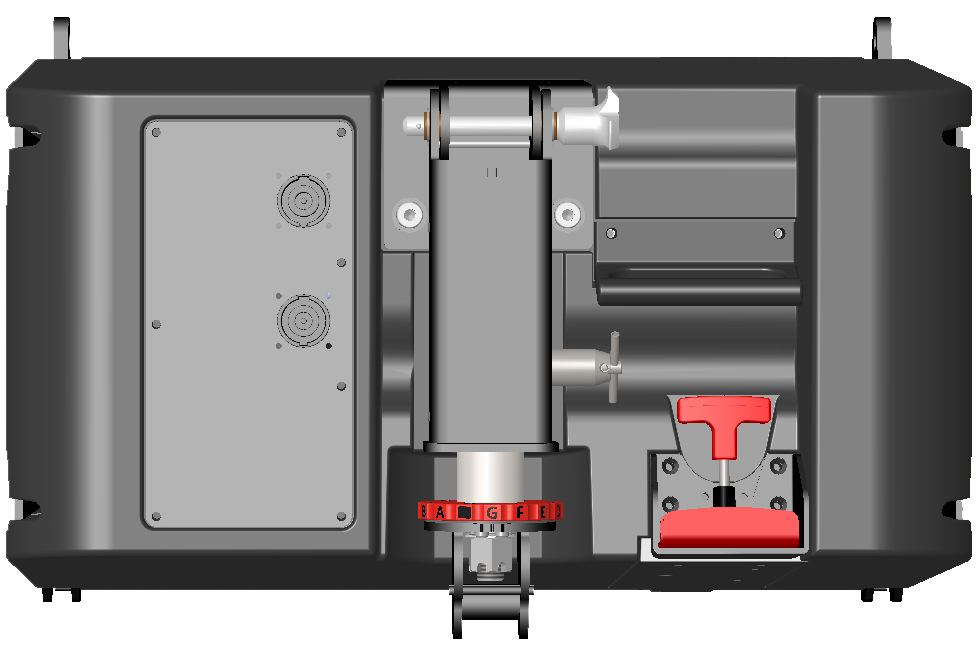 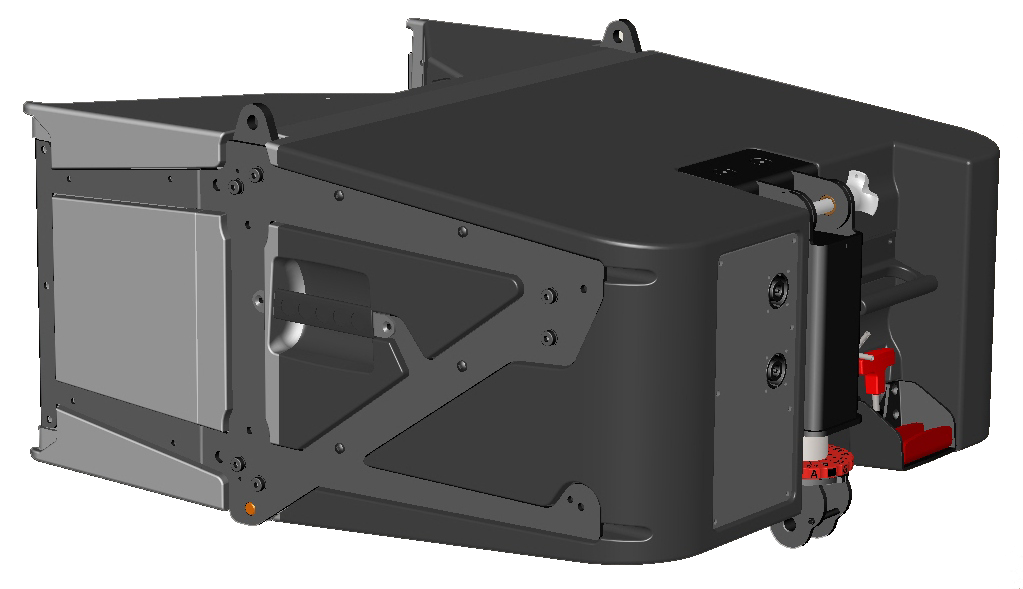 • PistonRig™ allows pre-setting of inter-cabinet angle values
• REDLock™ handle locks front rigging points from rear of cabinet
• All adjustments made from one position at rear of cluster
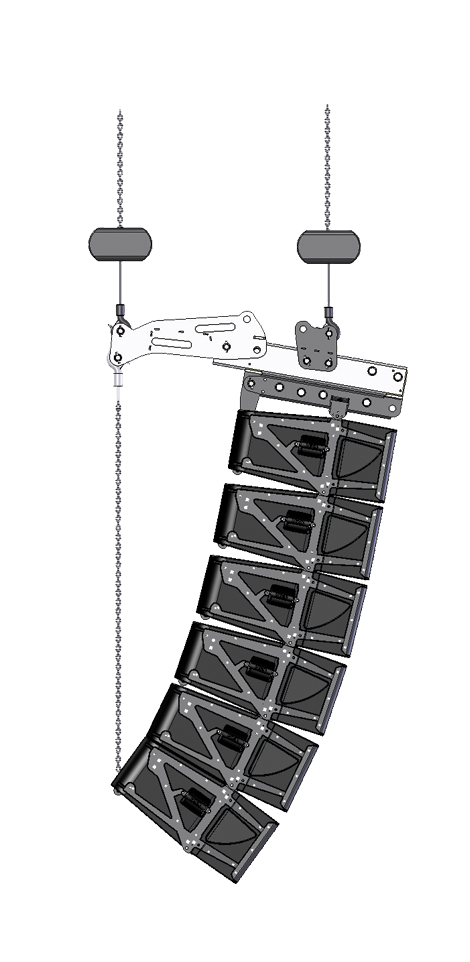 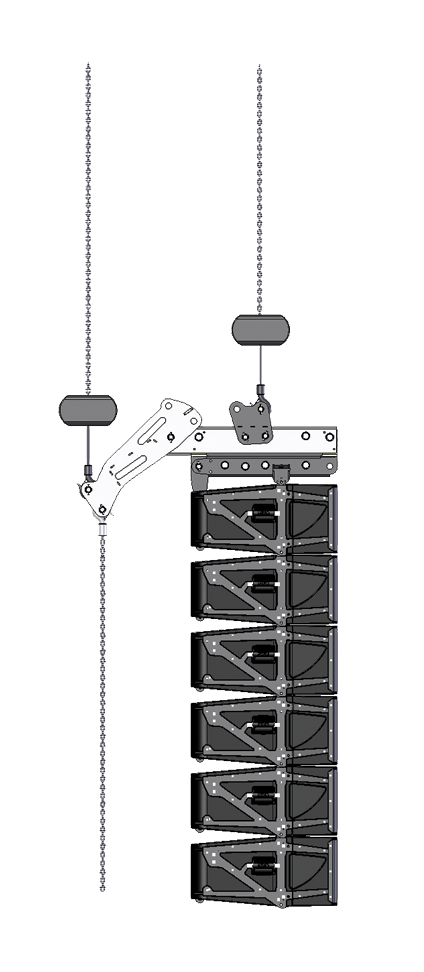 ﻿System stays flat during set-up
﻿Bumper and array angles realised after lifting
And the efficiency gains start in the warehouse.
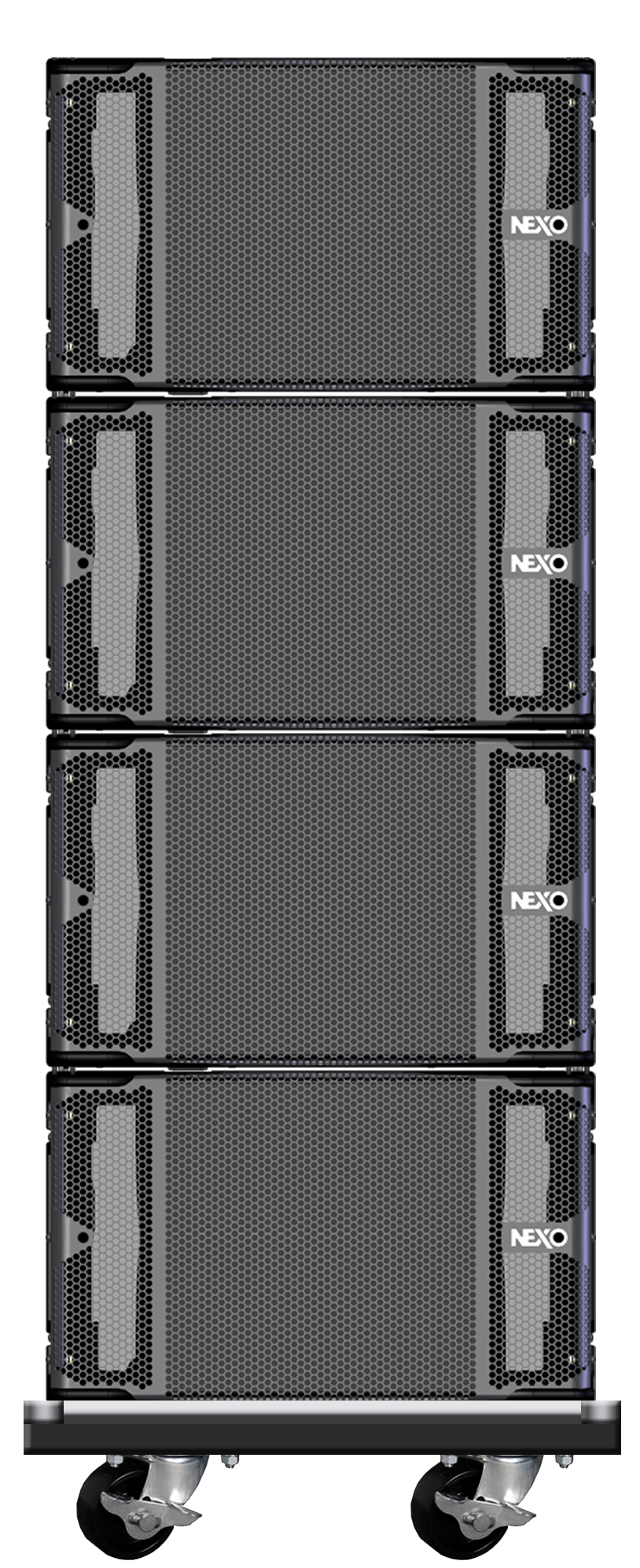 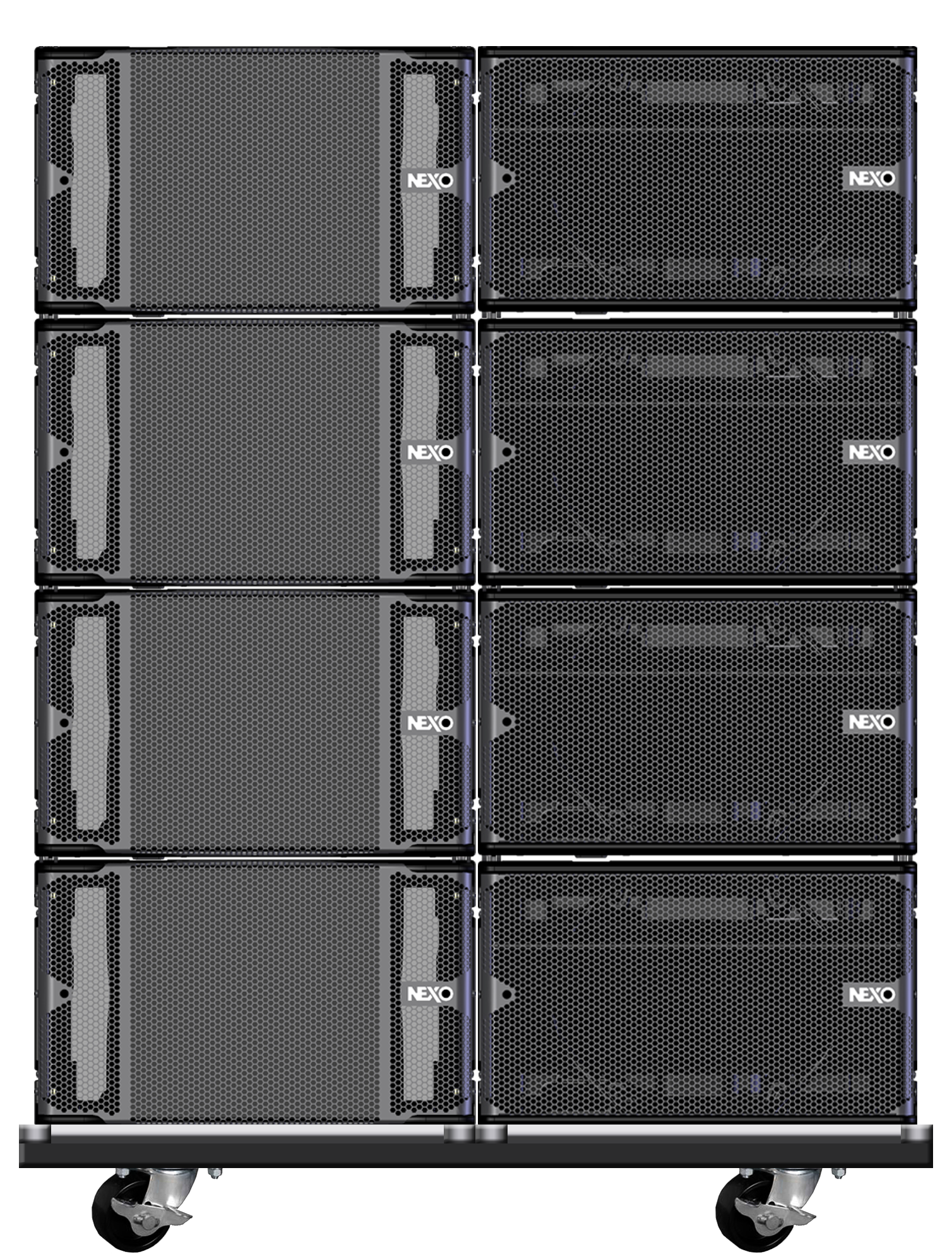 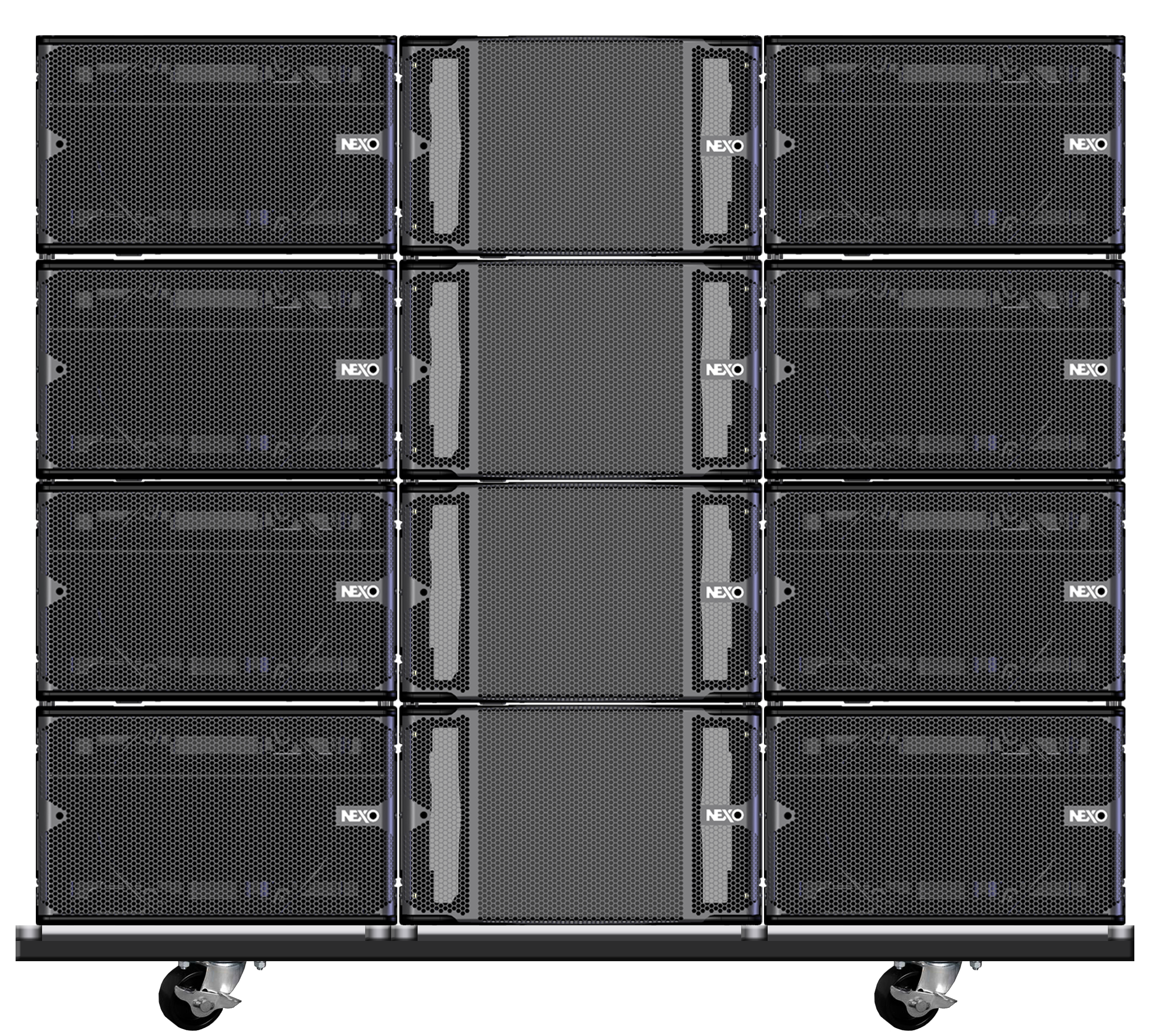 Modular dollies make it easy to organise and move systems of any size.
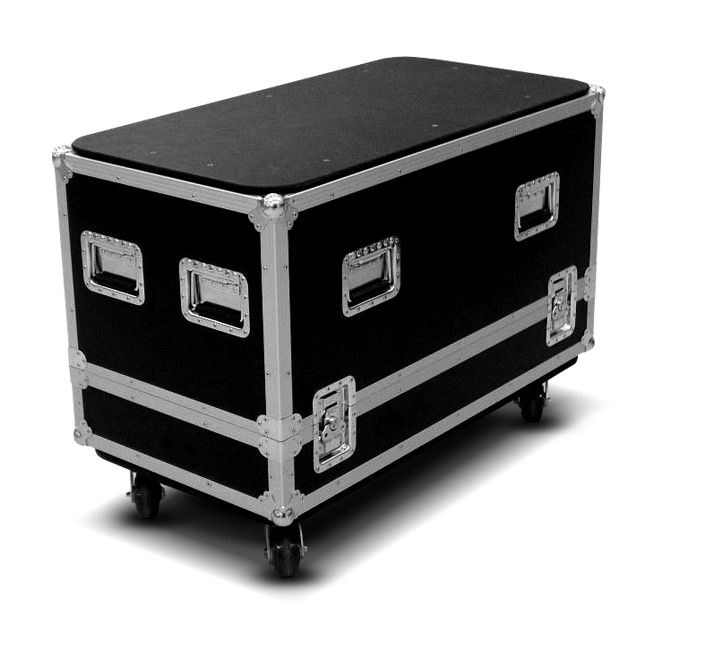 And systems are supplied ‘road ready’, with cases, covers, cables and amp racks.
Introducing NUAR

Because a truly versatile system needs truly versatile amplification.
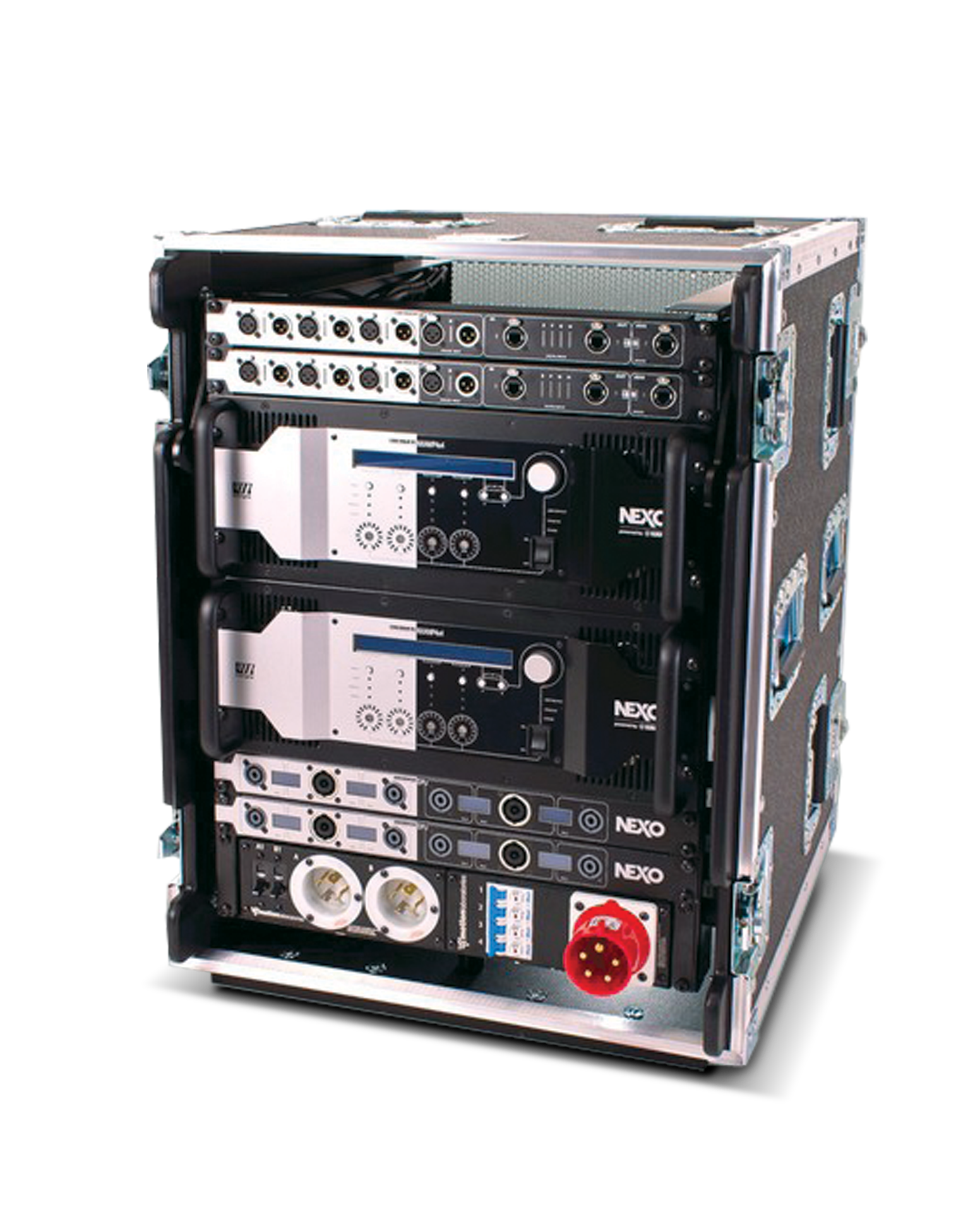 NUAR
The NEXO Universal Amp Rack
Feeds 12 x STM modules in any combination in groups of 3
 Comprises 2 NXAMP 4X4, 2 Digital Output Patch, 2 Input Patch, 1 Network Module (Fiber) and 1 Power Module
﻿NXAMP 4x4
Powered TDController
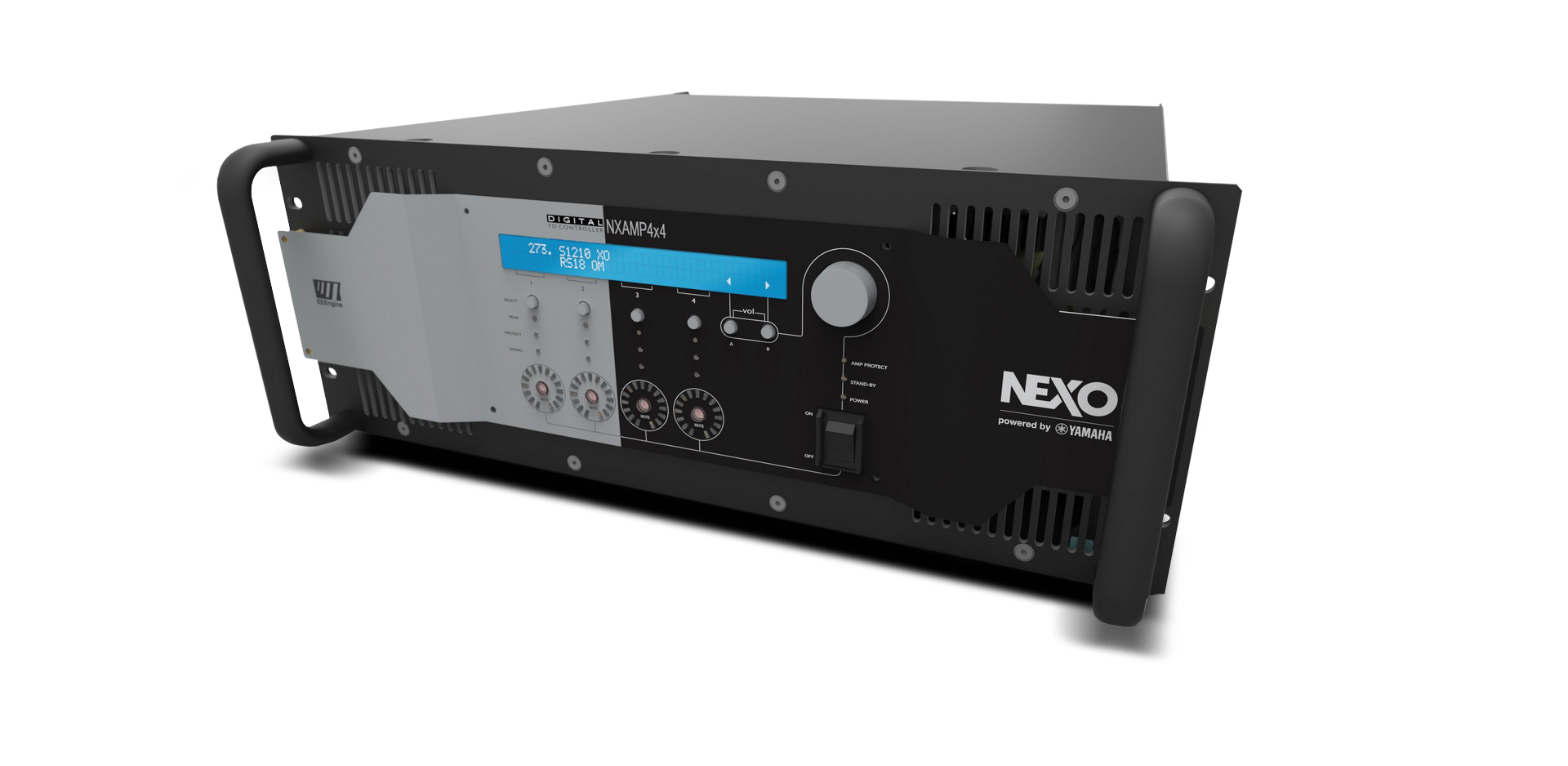 New features
New dual-voltage version
 Optional Dante™ and EtherSound™ network cards
 Set up selection per channel
 Linear phase on all set-ups
 All systems compatible 20Hz-20kHz
﻿DPU
Digital Patch Unit
﻿ Intelligent output patch panel offering digital communication with NXAMPs
 Four individual LCD displays for easy labelling of the output speakons
 Fully redundant design for maximum safety
 Plug and play operation, entirely driven by the host NXAMP
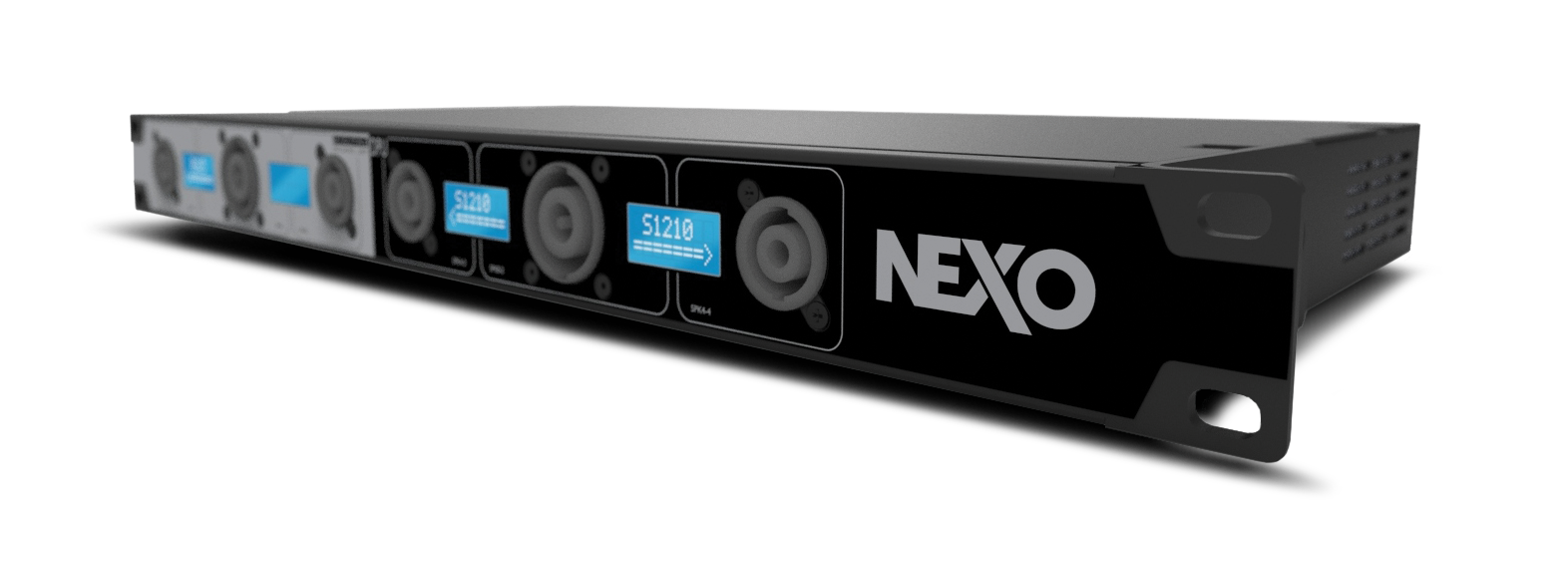 ﻿DMU
Digital Meter Unit
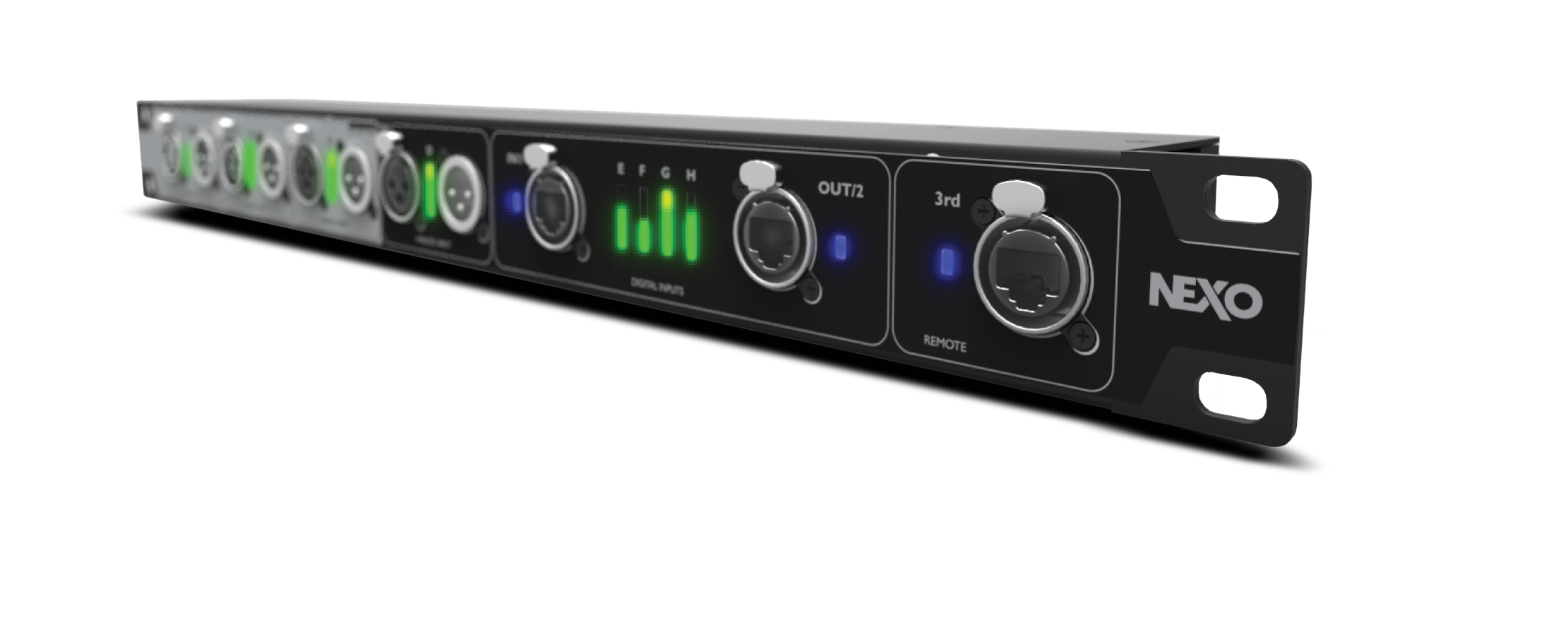 ﻿ Intelligent input patch panel offering digital communication with NXAMPs
 Provides input level meters on all analog and network inputs
 Fully passive design on the audio and network paths
 Powered through the host NXAMP, no need for mains supply
﻿NXES104
EtherSoundTM Network Card
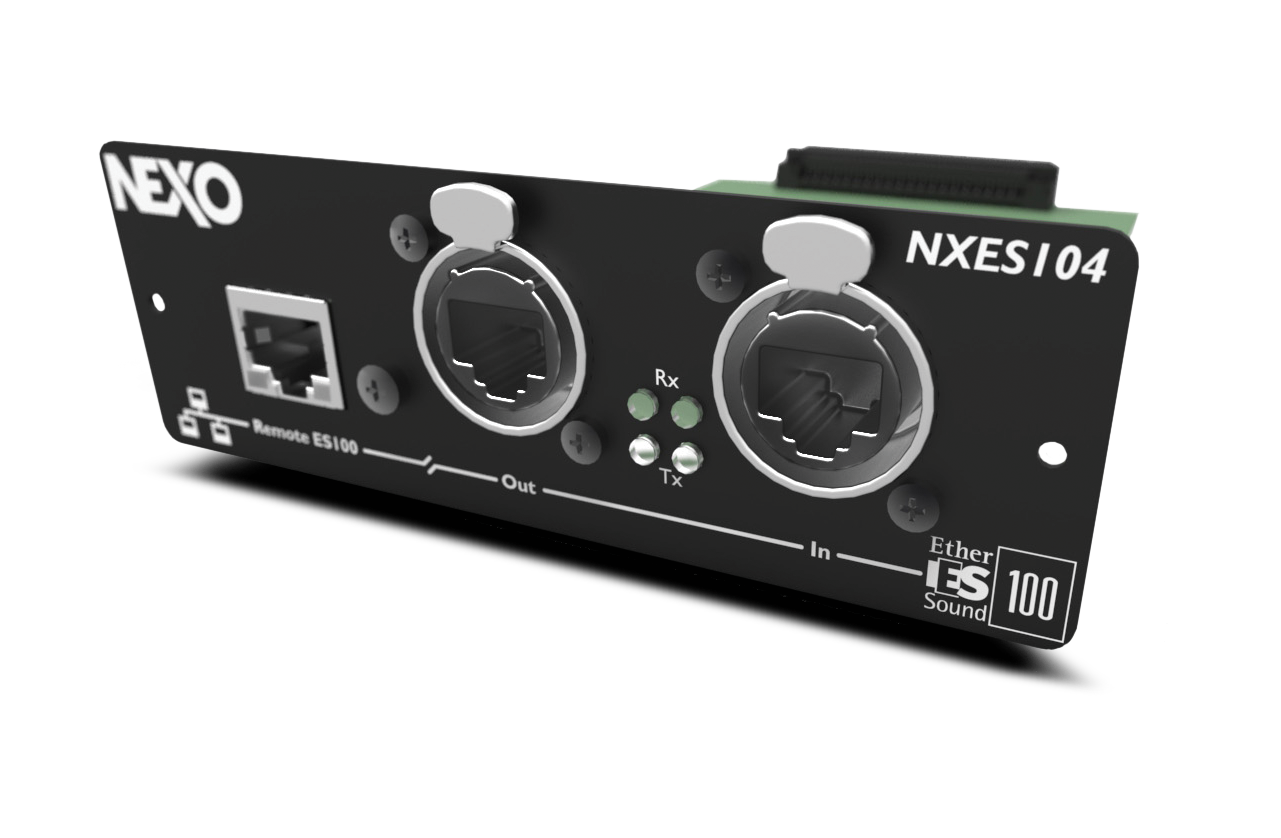 ﻿ Extracts 4 audio streams (24 bits / 48 KHz) among the 2 x 64 channels of a ES100 EthersoundTM stream
 IN and OUT port for simple daisy chain without any need for an external switch
 3rd Ethernet port for remote control of the whole network from any NXES104 card and ASIO streaming
﻿NXDT104
DanteTM Network Card
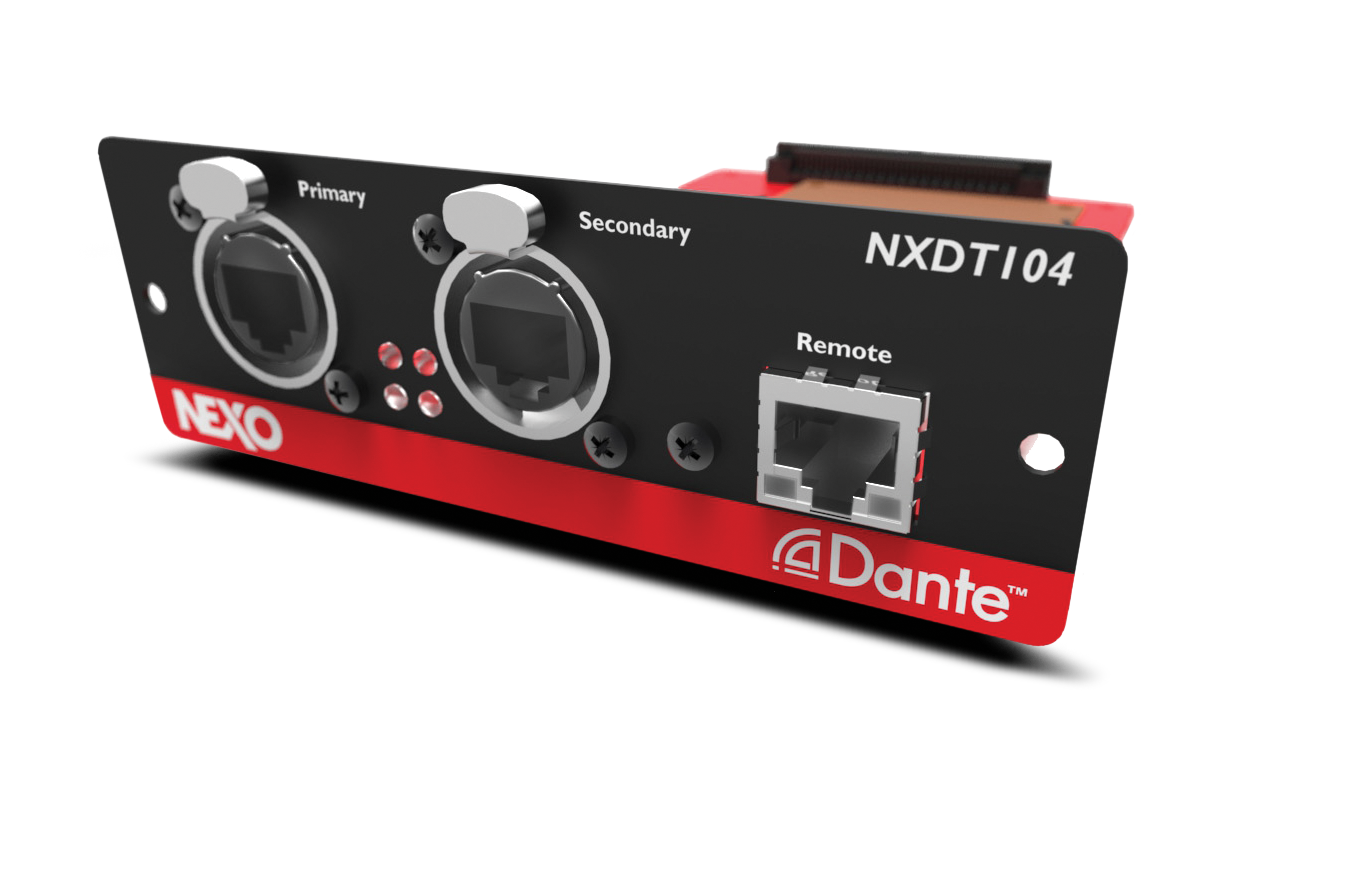 ﻿ Receives 4 audio streams (24 bits / 48 KHz) in Dante™ format
 Dual port for redundancy and 3rd port for additional remote control
 Direct connection to PC using the ASIO format
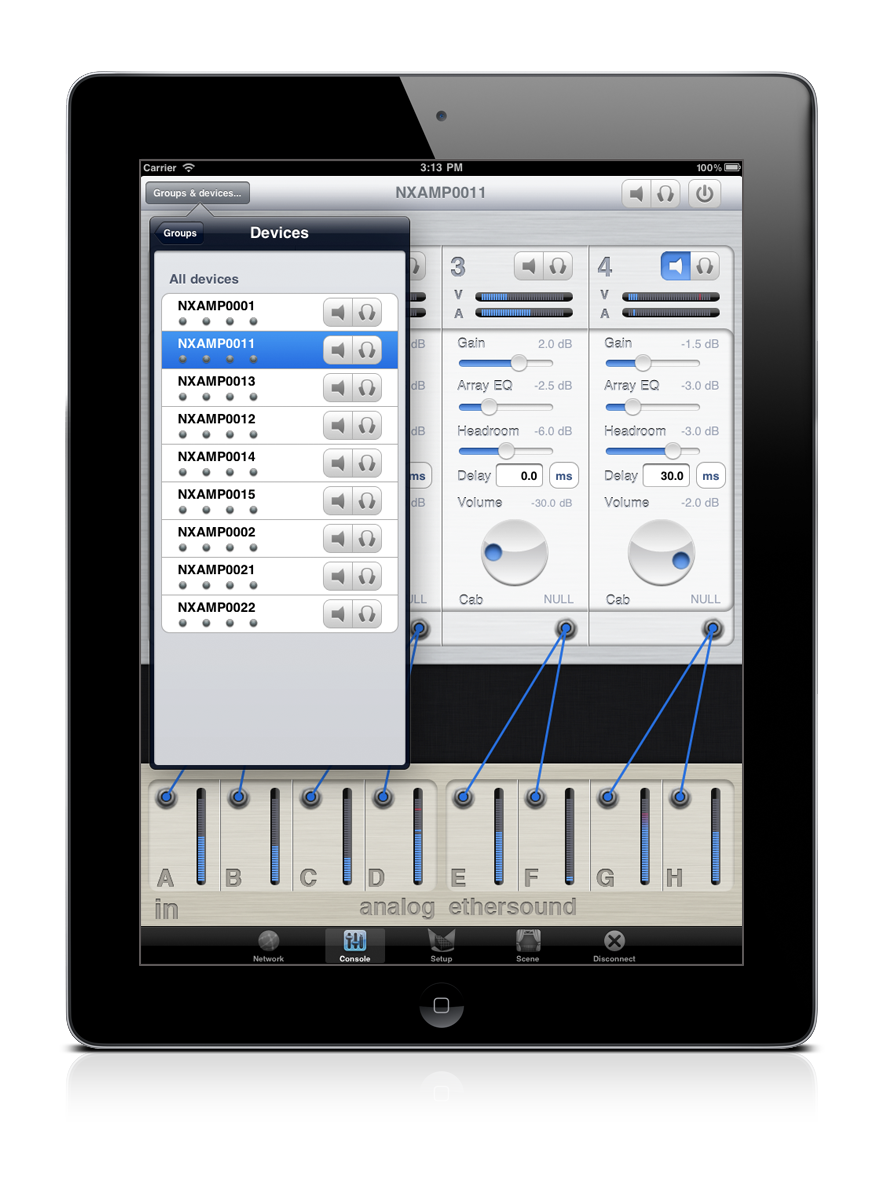 ﻿NeMo
Remote Monitoring App
﻿Available free for iPad and iPhone, NEXO’s NeMo Remote Monitoring app provides remote control over a NXAMP network from anywhere in the venue.
It all adds up to total operational efficiency.
Finally, a system that works the way you work.
It’s a system we call STM.